วันที่  27 มกราคม 2564  เวลา  10.00 น. ณ ห้องประชุมหมอนขิด ชั้น 2 ศาลากลางจังหวัดยโสธร นายสมยศ  นามพุทธา  ท้องถิ่นจังหวัดยโสธร  ร่วมประชุมคณะกรรมการพนักงานส่วนตำบลจังหวัดยโสธร  (ก.อบต.จังหวัดยโสธร)  โดยมีนายสุวัฒน์   เข็มเพชร
รองผู้ว่าราชการจังหวัดยโสธร  เป็นประธาน
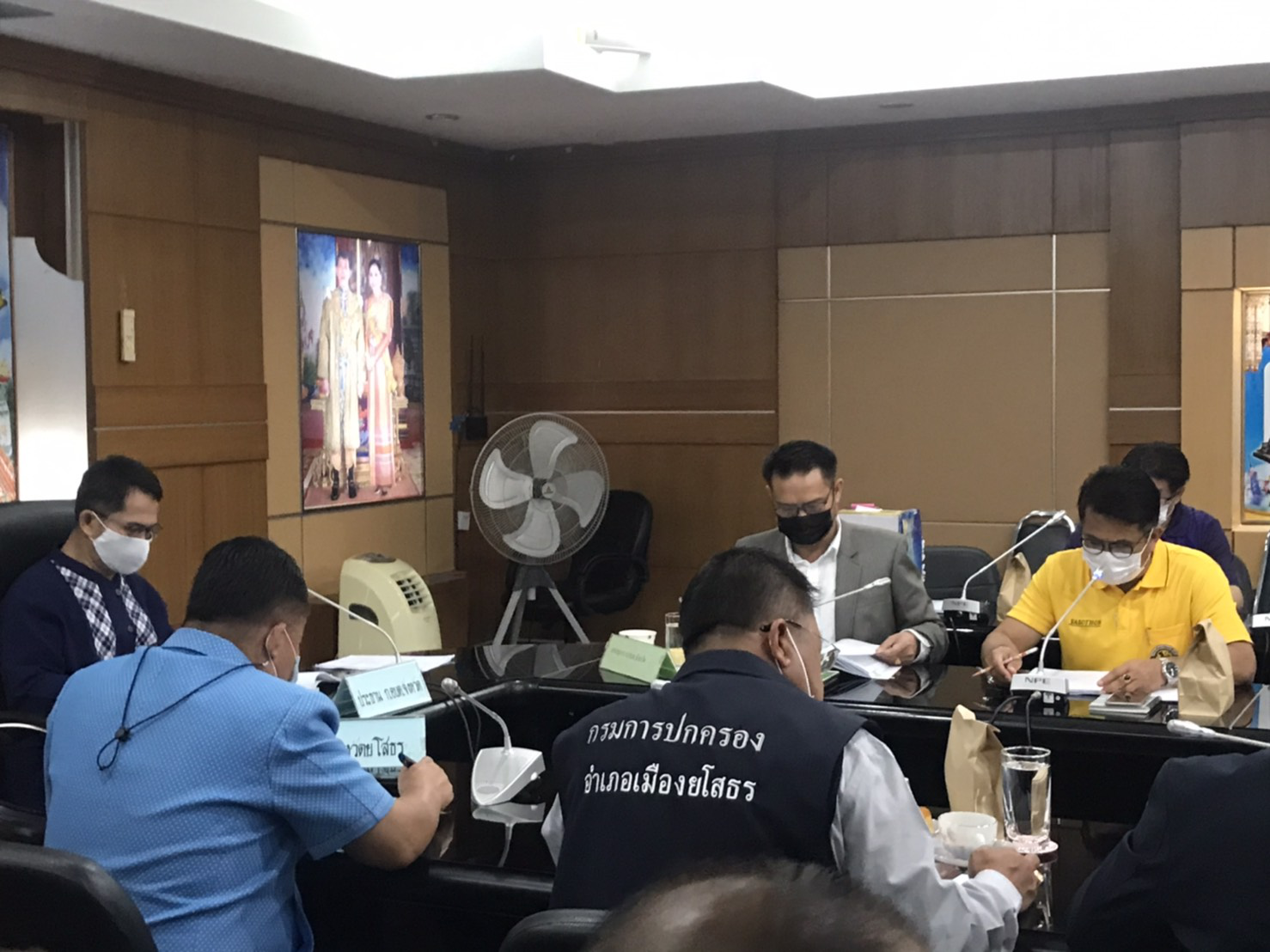 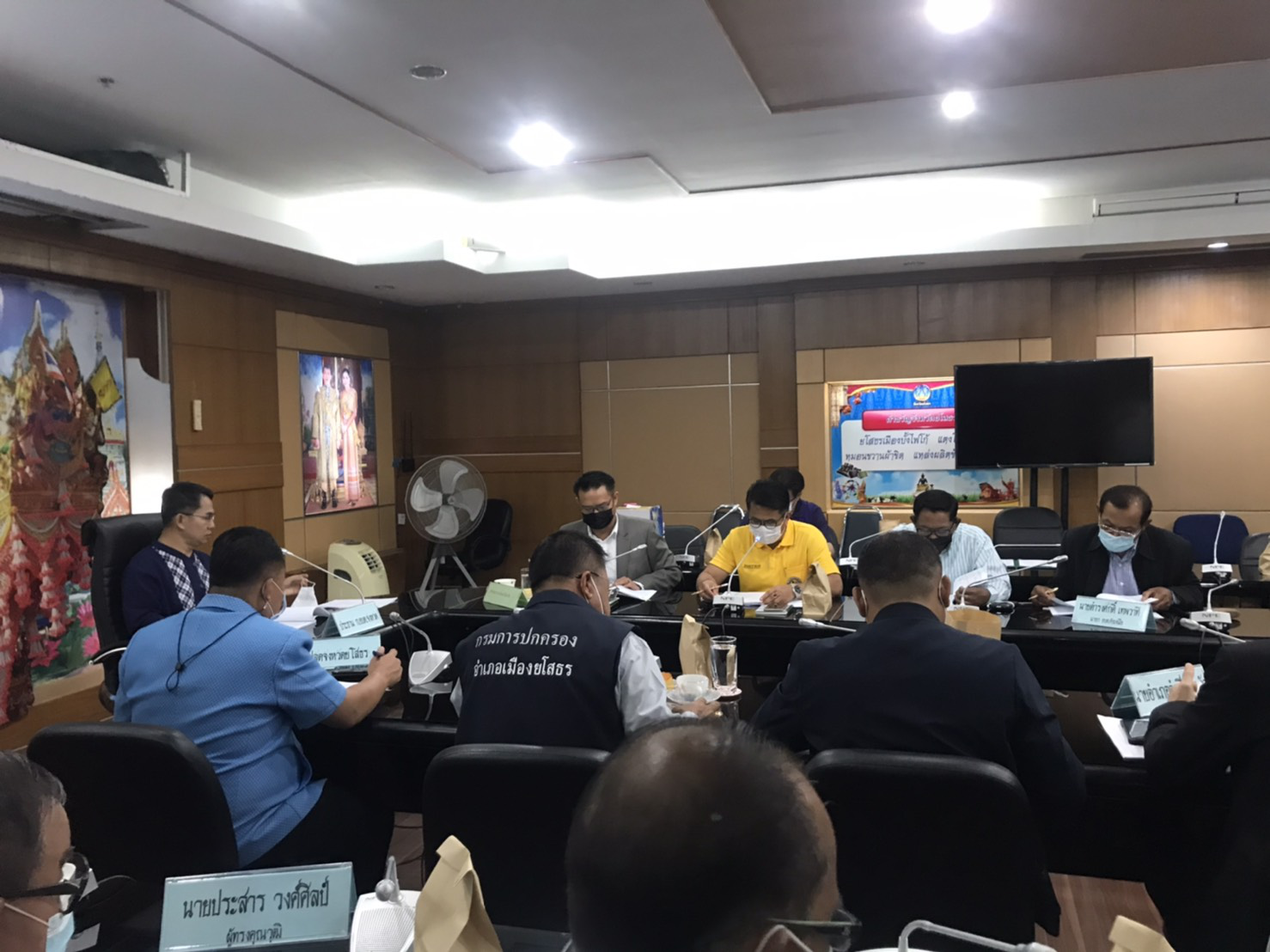 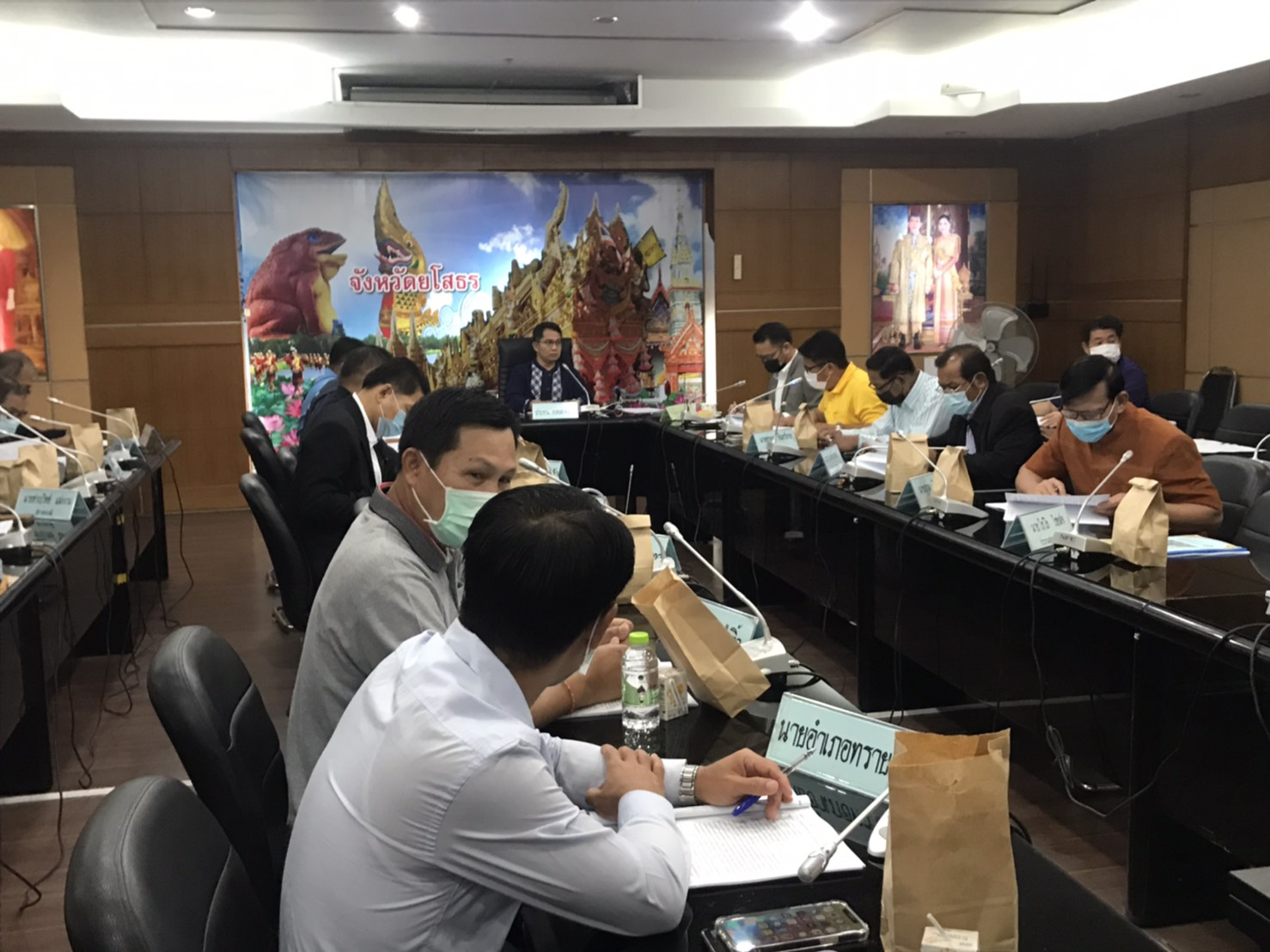 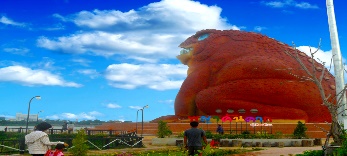